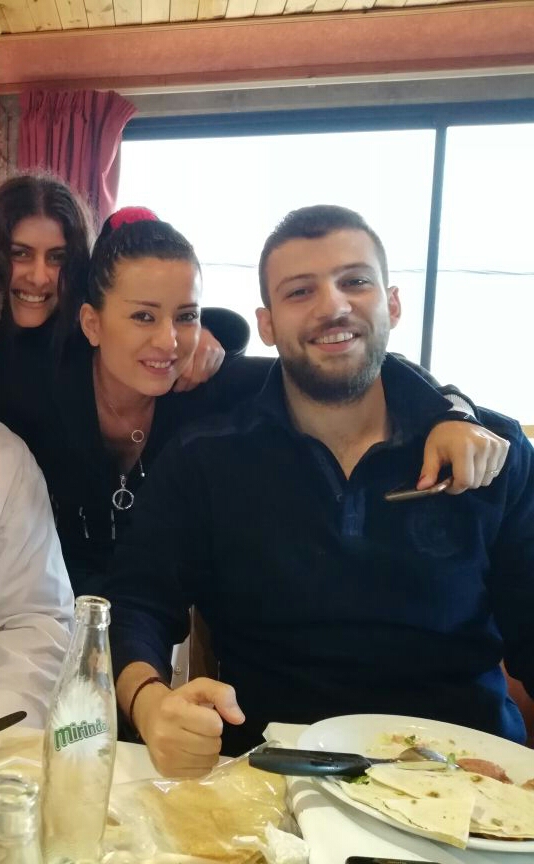 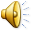 LABOR DAY